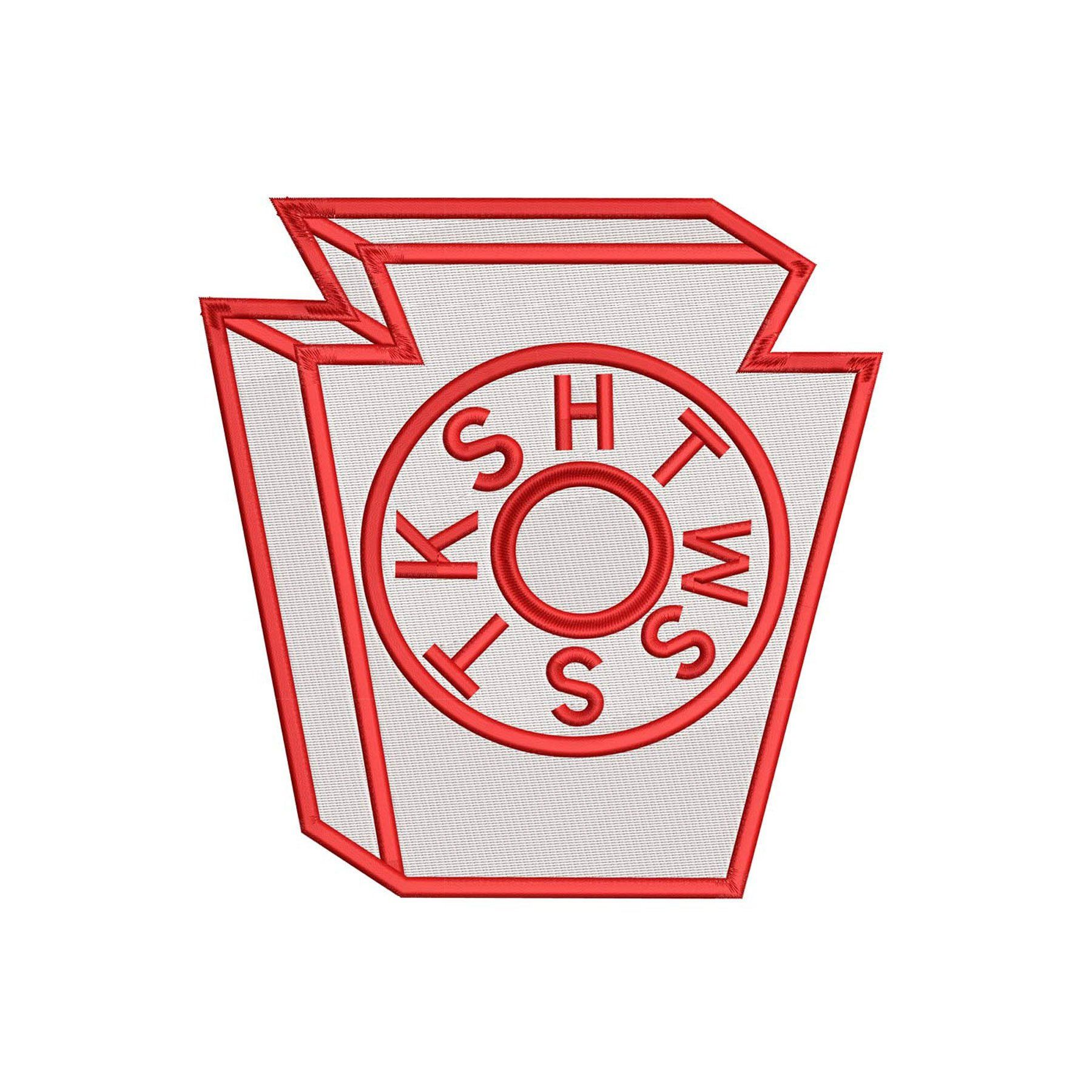 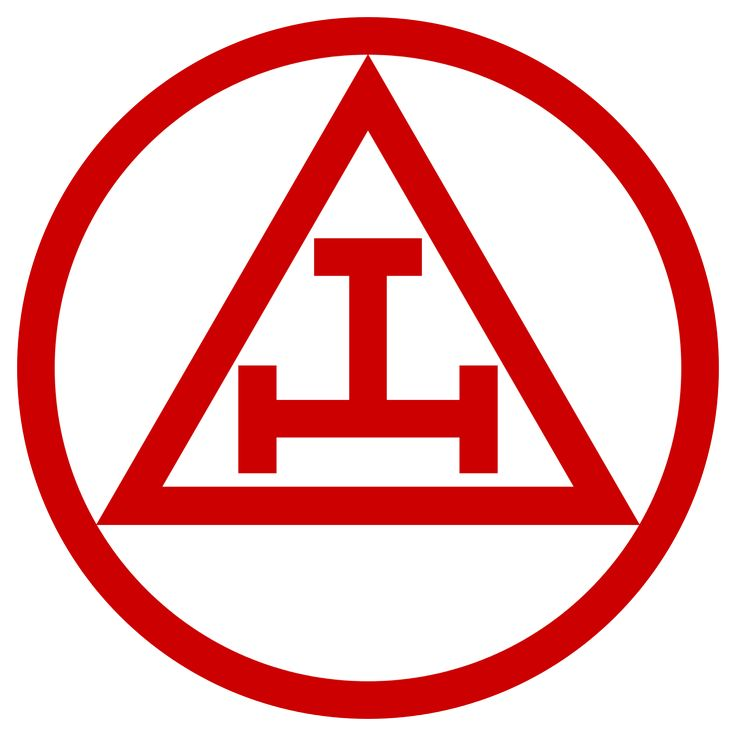 MEPHGC West Region Key Events: Companions			    30 Day Review: February